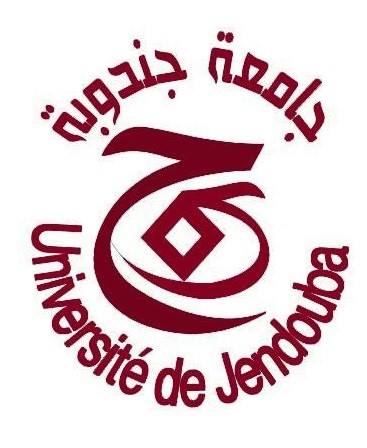 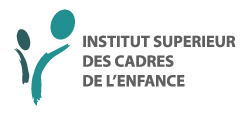 Cours analyses de données quantitatives
Statistiques inférentielles
Les tests sont des aspects fondamentaux de l'inférence statistique, et ils sont fréquemment utilisés pour distinguer les affirmations scientifiques du bruit statistique lors de l'interprétation des données expérimentales scientifiques. 
Les hypothèses sont basées sur un échantillon de la population et sont des conjectures concernant un modèle statistique de la population.
Statistiques inférentielles
Définition : le test statistique donne une règle permettant de décider si l’on peut rejeter une hypothèse, en fonction des observations relevées sur des échantillons. 
Hypothèse nulle : l’hypothèse dont on cherche à savoir si elle peut être rejetée, notée H0, souvent définie comme une absence de différence.Hypothèse alternative : hypothèse concurrente, notée H1.
Statistiques inférentielles
Tests d’hypothèses
L'hypothèse nulle H0 et l'hypothèse alternative H1 sont utilisées dans les tests statistiques, qui sont des techniques permettant de tirer des conclusions ou de porter des jugements basés sur les statistique. 
Le test de signification est utilisé pour déterminer la force de la preuve contre l'hypothèse nulle. 
L'hypothèse nulle est généralement définie comme "aucun effet" ou "aucune différence".
Statistiques inférentielles
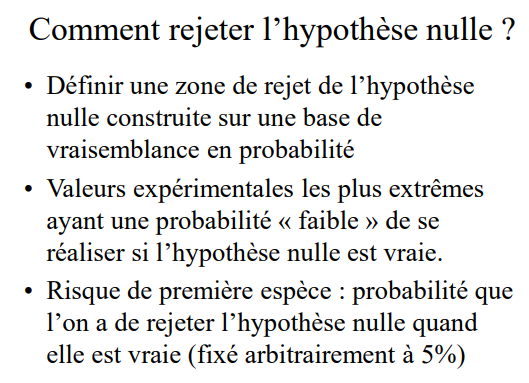 Statistiques inférentielles
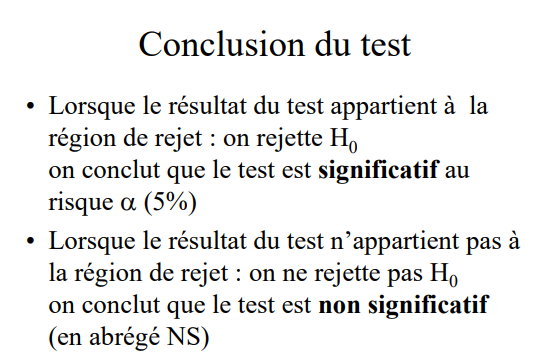 Type
De
Test
Type
De mesure des
Variables
Dépendantes
Nombre De
Variables
Dépendantes
Nombre
De
Niveaux ou de VI
Échantillons
Dépendants ou
indépendants
Satistiques
indépendants
2
Deux
Une
dépendants
McNemar
Qualitatives
Analyse 
discriminante
Multiples
Multiples
indépendants
Test t (ind)
Différences
Deux
dépendants
Test t (dép)
Une
indépendants
ANOVA/ANCOVA
ANOVA/ANCOVA 
mesures répétées
Multiples
dépendants
Quantitatives
Ind & dép
ANOVA/
ANCOVA (mixte)
MANOVA/
MANCOVA
Multiples
Multiples
Ind & dép
Qualitatives
Une
Deux
Phi
Relations
Aucune
Multiples
Analyse Factorielle
Corrélation /
Régression Simple
Une
Quantitatives
Une
Régression
Multiple
Multiples
Corrélation
Canonique
Multiples
Multiples
Modélisation statistique de seconde génération
Les techniques statistiques telles que la modélisation par équation structurelle (SEM) ou les méthodes des moindres carrées partielles (PLS) sont qualifiées de méthodes statistiques de deuxième génération.
Ces méthodes   de plus en plus utilisées par les chercheurs pour évaluer, explorer ou confirmer des modèles théoriques en sciences humaines.
Modélisation statistique de seconde génération
La modélisation par équation structurelle est une approche statistique multivariée pour l'analyse des connexions structurelles. Le lien structurel entre les variables mesurées et les construits est examiné à l'aide de cette approche, qui combine simultanément l'analyse en composantes et l'analyse de régression multiple.
Modélisation statistique de seconde génération
La technique de simulation de Monte Carlo est une méthode statistique utilisée pour comprendre des systèmes de données ou complexes en générant une variété de solutions à l'aide de données générées aléatoirement en entrée. 
La probabilité d'une certaine réponse peut être calculée en divisant le nombre total d'essais par le nombre de fois que cette solution a été créée.
Modélisation statistique de seconde génération
L'exploration de paramètres de résultats aléatoirement variables est au cœur de la modélisation multiniveaux. La variation des niveaux du résultat (intersections) et l'intensité des corrélations intra-groupe, comme le montrent les coefficients de régression (pentes) entre les groupes, en sont des exemples courants.
Développement des échelles de mesure
Le développement et la validation d'échelles sont essentiels à une grande partie du travail dans les sciences de la santé, sociales et comportementales.
Le concept d'échelle de mesure est inextricablement lié au concept de variable. Une variable est une grandeur qui peut prendre plusieurs valeurs (ou modalités).
Les instruments de mesure
Les instruments de mesure utilisés sont classés selon leurs caractéristiques : échelles  nominales, ordinales ou d'intervalles. 
Un  panorama de méthodes proposées (Likert, d'Osgood...).
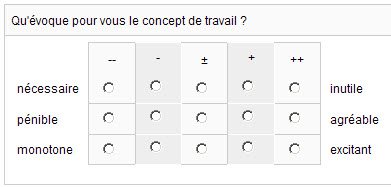 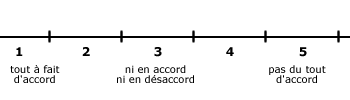 Les instruments de mesure
Un instrument de mesure sera considéré pour évaluer en fonction de ses qualités:
méthodologiques (adéquation au concept et aux théorie)
psychométriques (validité, fidélité, sensibilité, structure); 
opérationnelles (acceptation, simplicité, rapidité  et flexibilité); 
décisionnelles (communication et richesse).
contextualisé (approprié au contexte: population, culture, …)
Les préoccupations méthodologiques
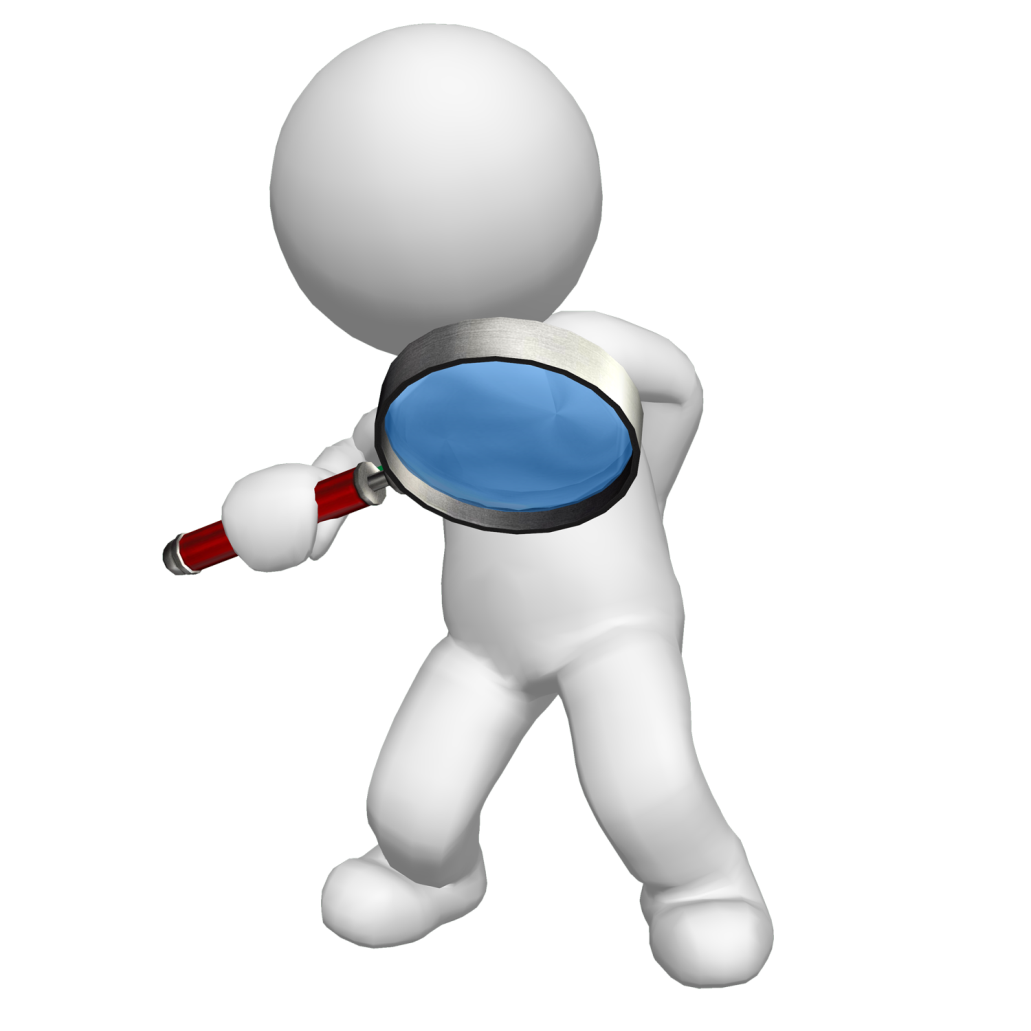 Des questions essentielles : 
- La méthode que j'envisage de choisir est-elle fiable et valide ? 
- Fournit-elle bien  l'information recherchée ? 
- La méthode que j'envisage de choisir est-elle fidèle aux données ? 
-Fournit-elle cette information de façon concise et précise ?
Les notions de fiabilité et de validité
La fiabilité  est la capacité de la mesure à éviter les erreurs aléatoires (mais éventuellement pas les erreurs constantes).
	La validité est la capacité de la mesure à évaluer correctement ce que l’on se propose d’évaluer (sans erreur constante)
Illustration de la fiabilité et la validité
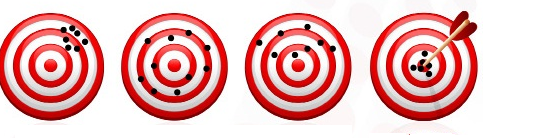 Non valide 
Fiable
Valide 
Non Fiable
Valide 
Fiable
Non valide 
Non fiable
Fiabilité et validité des échelles de mesure
Echelle de mesure
Fiabilité
Validité
Stabilité
Consistance Interne
5. De contenue
De critère
De construit
8. Nomologique
6. Prédictive
1. Test-retest
3. Coefficient 
9. Convergente
7. Concurrente
2. Fidélité inter-juge
4. Split-Half
10. Discriminante
La sensibilité
La stabilité
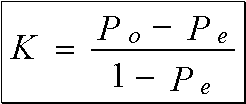 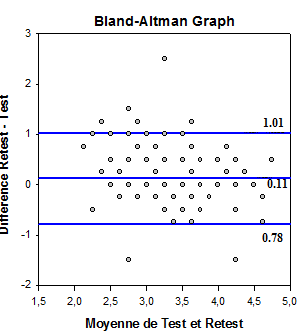 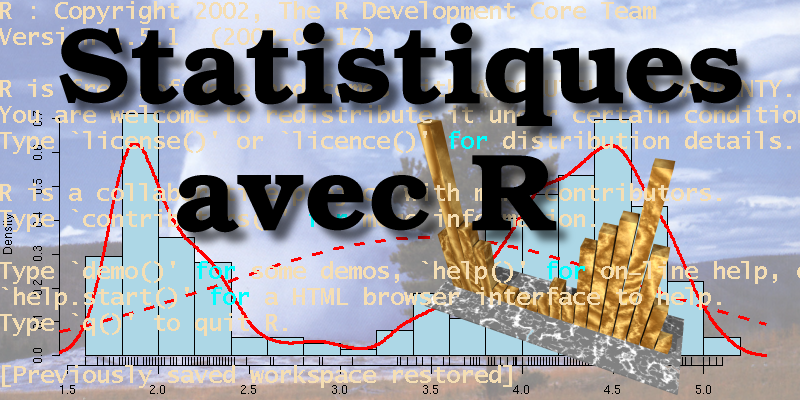 Fidelité inter-juge
(Kappa de Cohen, Logiciel RStudio)
Fidelité test/retest
(Logiciel Sigmaplot)
La consistance interne
Le Coefficient classique de consistance interne  (Cronbach) : est un indicateur de fiabilité qui permet d'apprécier la fidélité d'un instrument de mesure composé de  plusieurs questions censées mesurer le même phénomène.
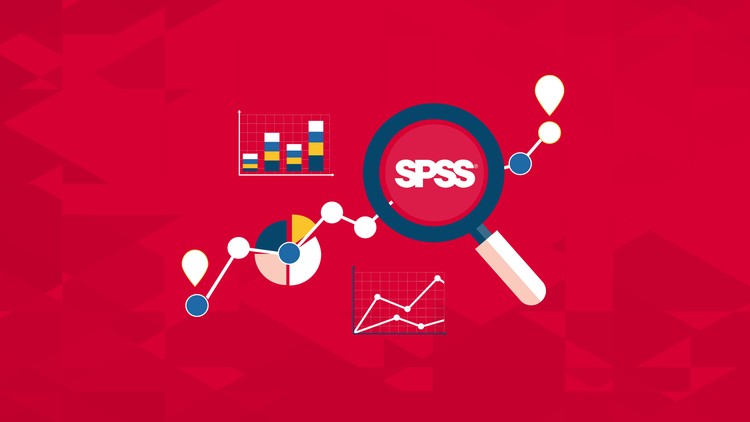 La consistance interne
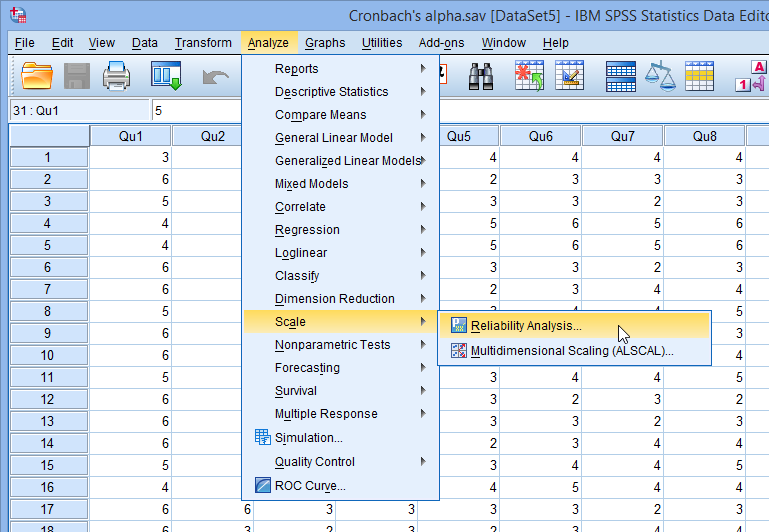 La consistance interne
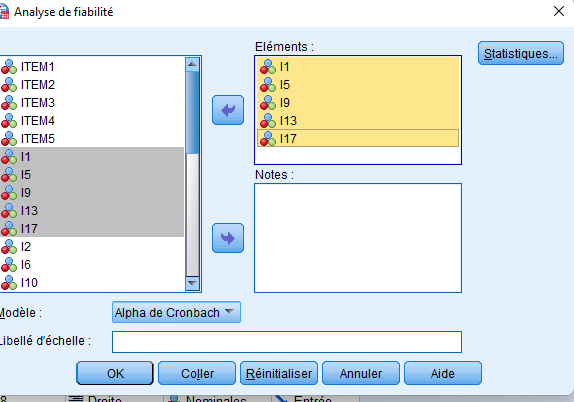 Calcul de coefficient Alpha de Cronbach
La consistance interne
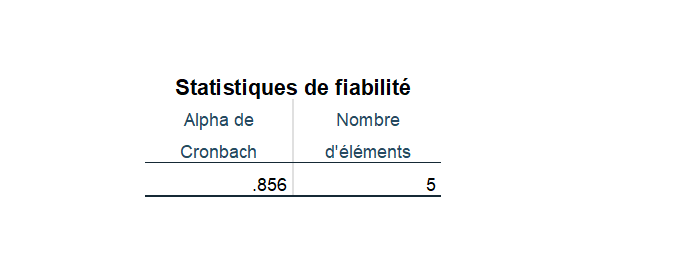 Le coefficient Alpha de Cronbach pour les 5 items du premier facteur.
La consistance interne
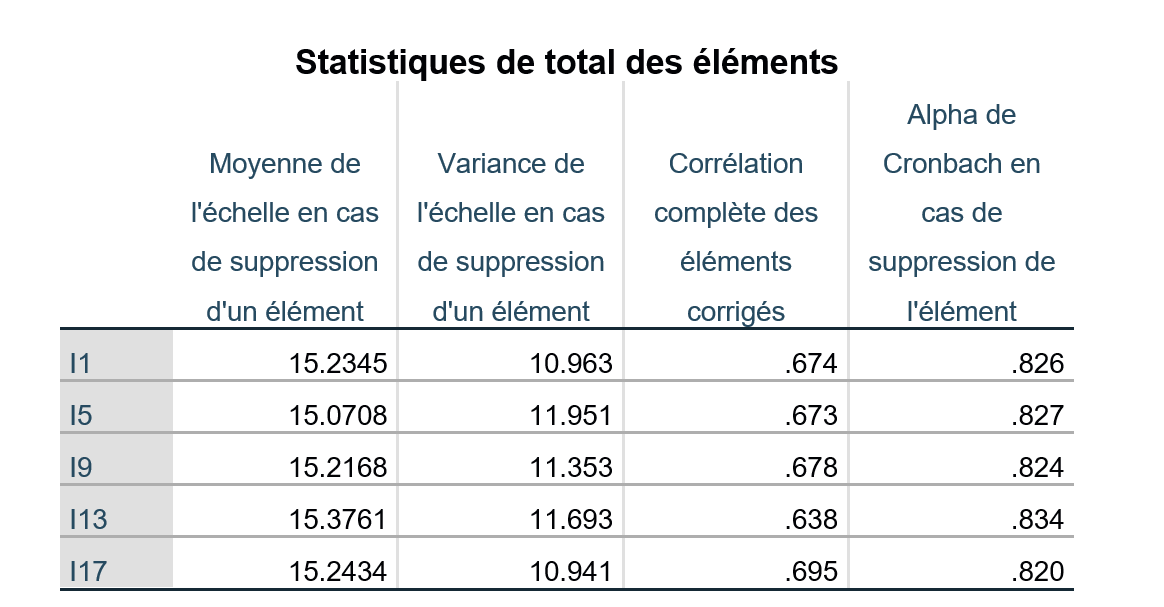 Moyenne de l'échelle en cas si l’item est supprimé pour examiner l’influence de l’item sur le score
La consistance interne
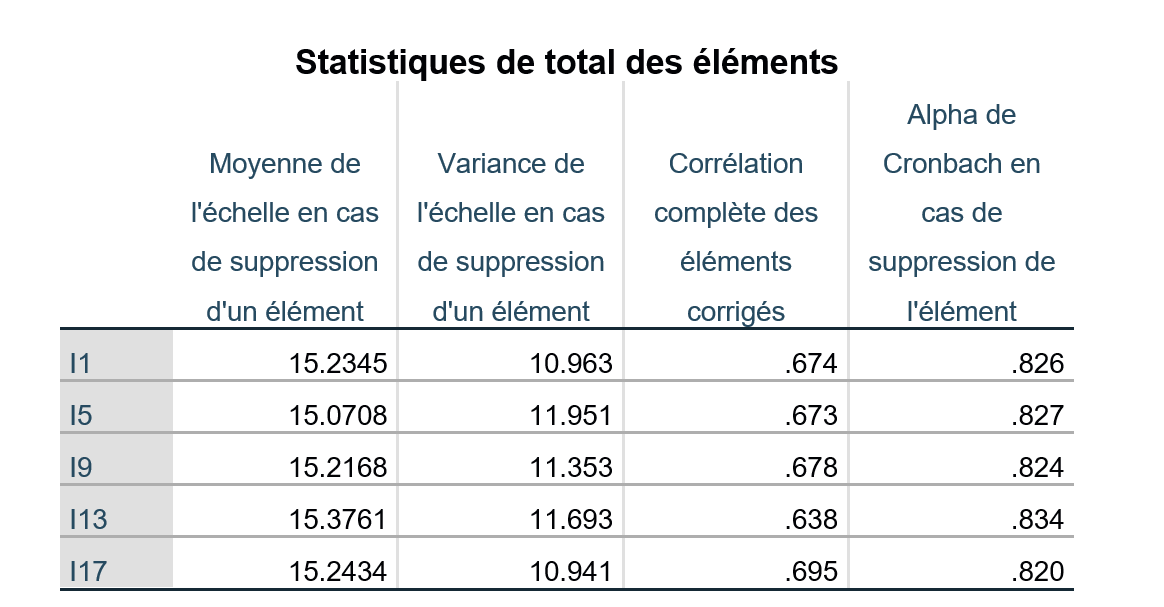 Variance de l'échelle en cas si l’item est supprimé pour examiner l’influence inter-sujets.
La consistance interne
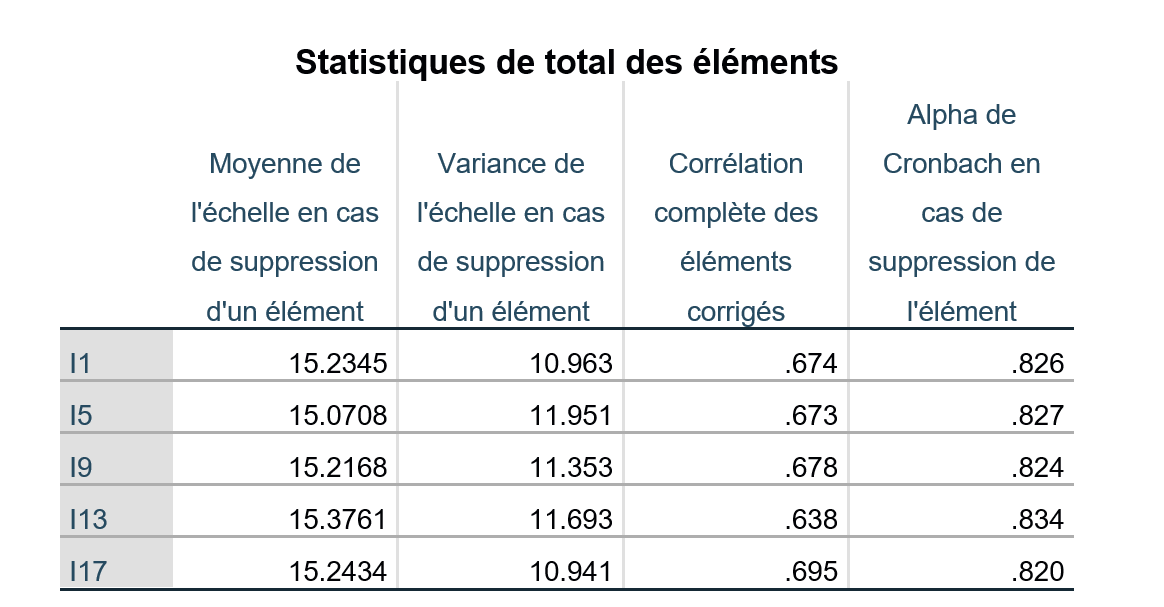 Corrélation des scores après la correction statistique
La consistance interne
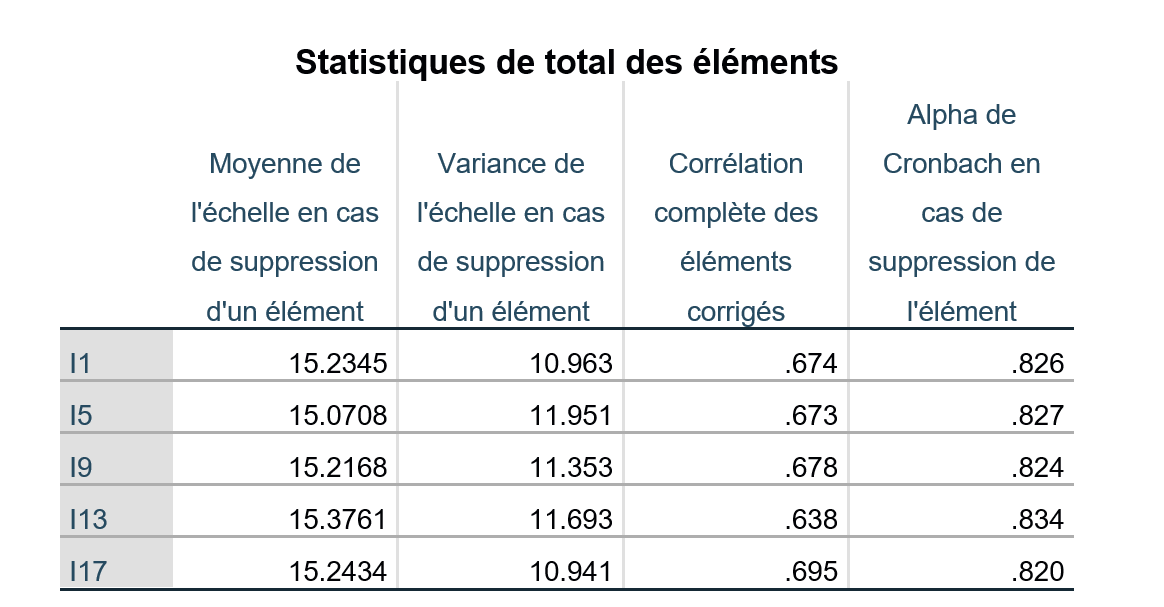 La valeur de alpha si l’item est supprimé pour examiner son influence sur la consistance de l’échelle.
La consistance interne
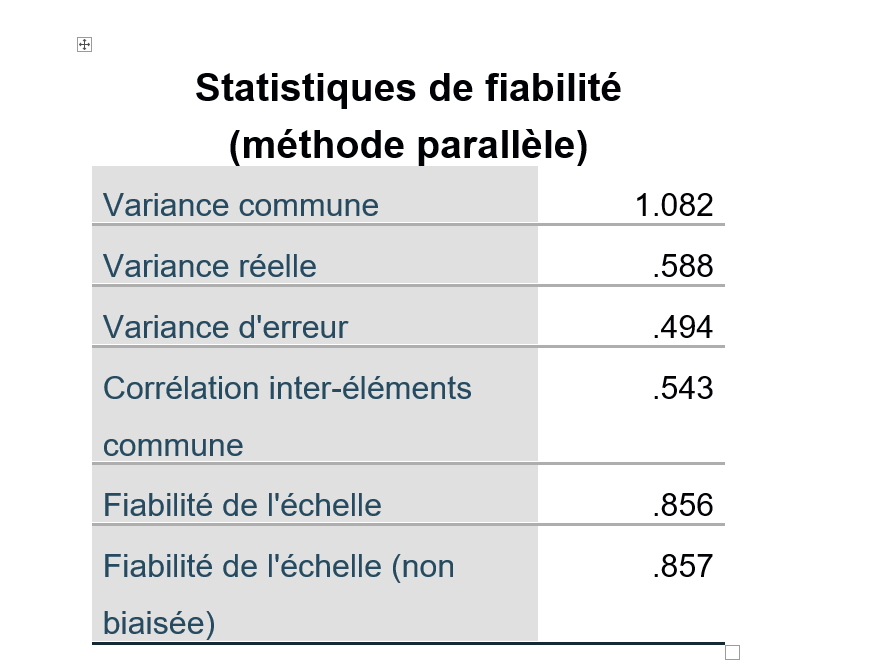 La consistance interne
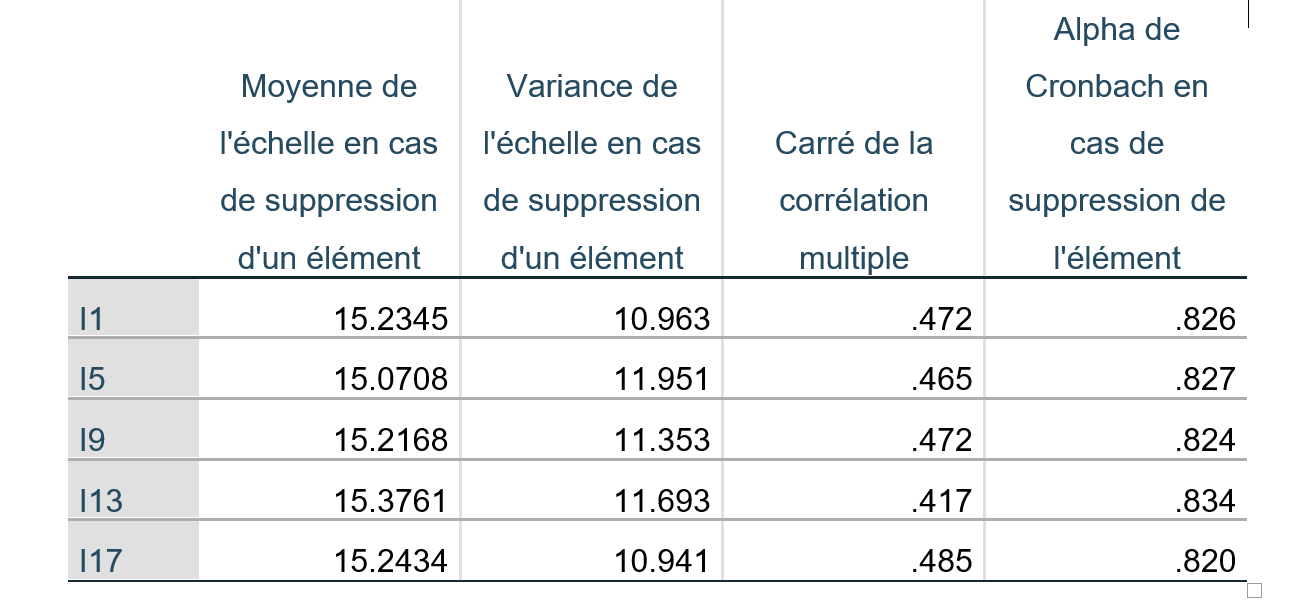 La méthode des deux moitiés
Diviser l’échantillon en deux parties de manière aléatoire et procéder de manière identique au « test-retest »
Si cette méthode élimine le problèmes du retest, il reste cependant qu’elle peut nous donner des résultats différents selon le découpage choisi.
La fiabilité inter-évaluateurs
La fiabilité inter-juges, également connue sous le nom de fiabilité inter-observateurs, fait référence à la cohérence de deux ou plusieurs évaluateurs indépendants (observateurs) du même concept. 
Elle est généralement utilisée dans une étude pilote, et selon le degré de mesure du construit, cela peut être fait de deux manières.
La méthode des deux moitiés
Si la mesure est catégorielle, une liste de toutes les catégories possibles est spécifiée, les évaluateurs indiquent à quelle catégorie appartient chaque observation et le pourcentage d'accord entre les évaluateurs est considérée pour calculer la fiabilité inter-évaluateurs.
La reproductibilité
La reproductibilité relative : 
La reproductibilité relative est déterminée par le calcul du CCI. Ce coefficient est calculé après avoir comparé les moyennes des performances au test et au retest. 
Le CCI évalue la cohérence interne qui reflète l’homogénéité de l’ensemble des données mesurées lors des 2 essais.
La reproductiobilité
La reproductibilité relative : 

 La reproductibilité relative est d’autant plus grande que le CCI est proche de 1.
Elle est considérée élevée lorsque le CCI est supérieur à 0,90, modérée si le CCI est compris entre 0,80 et 0,90 et faible si le CCI est inférieur à 0,80 (Vincent, 1995).
La reproductibilité
Présentation des données
La reproductibilité
La reproductibilité absolue : 
Pour vérifier la reproductibilité absolue, on utilise la méthode « mesure de concordance » décrite à l’origine par Bland et Altman, (1986).
La reproductibilité
Graphique Bland et Altman Logiciel MedCalc (version 12)
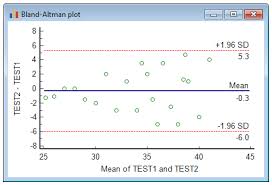 La reproductibilité
La reproductibilité absolue : 
Elle consiste à réaliser un graphique présentant en ordonnée la différence entre les valeurs obtenues au test et au retest (test - retest) et en abscisse la moyenne des valeurs obtenues par ces deux essais [(test + retest)/2].
Issep Kef-Guelmami Noomen
38
La reproductibilité
Le biais  
C’est la moyenne des différences (test - retest). 
On fixe 2 seuils de limite de concordance, représentés par biais ± 1,96 multiplié par l’écart type du biais (± 1,96 x ET∆) et de les tracer comme 2 droites horizontales sur le graphique.
La reproductibilité
Elles englobent l’intervalle dans lequel sont comprises 95 % des différences, dans l’hypothèse que leur distribution suit la loi de Laplace-Gauss.
Des limites étroites traduisent une meilleure concordance entre les deux évaluations.
La reproductibilité
LOA= limites de concordance; CV: coefficient de variation; ET∆: écart type de la moyenne des différences
La reproductibilité
Remarque
Les différences entre les performances du test et celles du retest (test – retest : erreur standard) doivent être normalement distribuées.
La reproductibilité
Les valeurs du biais (± ET∆), ainsi que les valeurs correspondantes aux 95% des limites de concordance (95% LOA) et l’erreur de mesure représentée par le coefficient de variation (CV).
Le CV est déterminé à partir des données obtenus lors du test et du retest doivent être présentés dans le tableau.
La reproductibilité
L’hétéroscédasticité 
L’hétéroscédasticité  des données se produit quand l’augmentation des différences entre les deux essais, exprimées en valeurs absolues va de paire avec l’augmentation des valeurs mesurées.
La reproductibilité
L’hétéroscédasticité 
Elle est déterminée par l’étude de la corrélation entre la moyenne des performances [(test + retest)/2] et la valeur absolue des différences (│test – retest│).
La reproductibilité
Le coefficient d’hétéroscédasticité pour chaque épreuve est calculé par la corrélation entre |test-retest| et la Grande moyenne ((test+retest)/2).
Le coefficient de variation calculé selon la formule suivante :
CV = [écart-type de (M1- M2) / ((M1 + M2)/2)]
Sensibilité
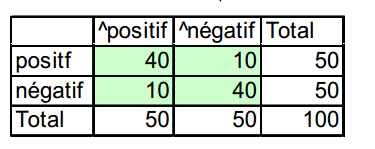 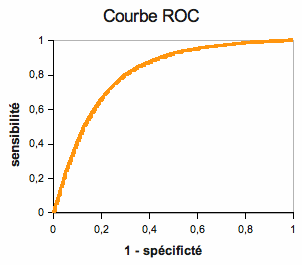 La validité
Une mesure est valide lorsque le chercheur mesure  bien ce qu'il veut mesurer. 
La validité d'une mesure  s'apprécie de différentes façons. On parle de :
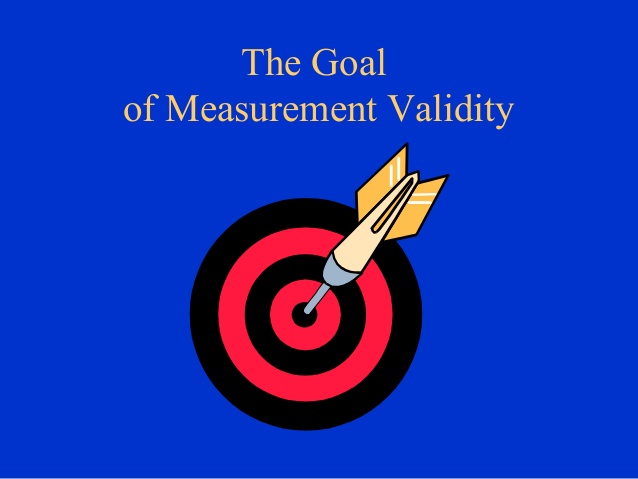 La validité du contenu
La validité du contenu : elle désigne l’aptitude d’un instrument à mesurer ce qu’il est censé mesurer en liaison avec la pertinence de son contenu théorique jugé par des experts du domaine.
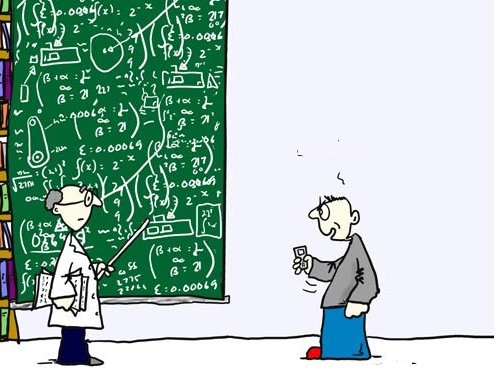 La validité prédictive
La validité prédictive : reflète la capacité d’un instrument à prédire des critères pertinents en utilisant des scores à un test. 
La prédiction en sciences humaines n'est pas facile, un grand nombre de facteurs différents peuvent y intervenir.
La validité concourante
La validité concourante : se manifeste à travers les corrélations de l’instrument de mesures avec d’autres tests qui mesurent les mêmes paramètres.
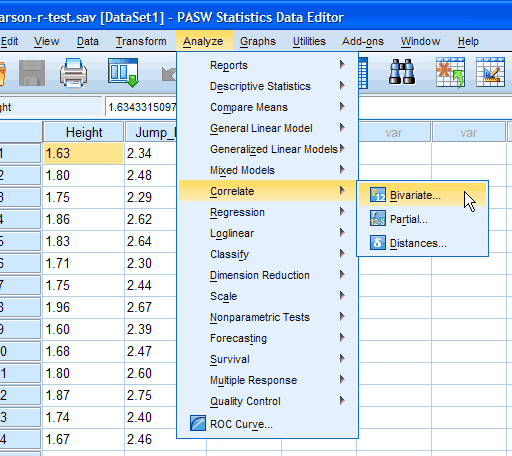 La validité de critère
La validité empirique ou de critère :
La validité de critère désigne une relation forte entre un test et un critère (ou variable). 
Ici, l’objectif n’est plus de savoir quel trait sous-jacent est mesuré par le test, mais de savoir, si le test est un prédicateur correct du critère.
La validité de construit
Validité interne lorsque les variations des variables à 
expliquer sont expliquées uniquement par les variations des variables explicatives. 
Validité externe lorsque on peut étendre les conclusions de la recherche à d'autres domaines.
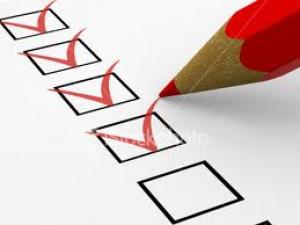 La validité de construit
S’élabore graduellement, au fur et à mesure que l’on accumule les informations convergentes sur les propriétés de l’instrument. 
Elle repose, donc, sur la configuration de l’ensemble des résultats et des informations (temps et espace)
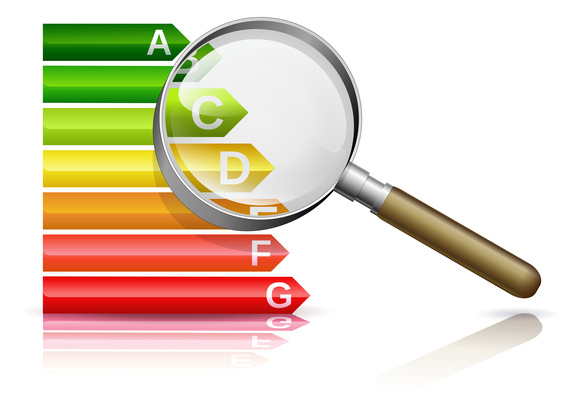 La validité nomologique
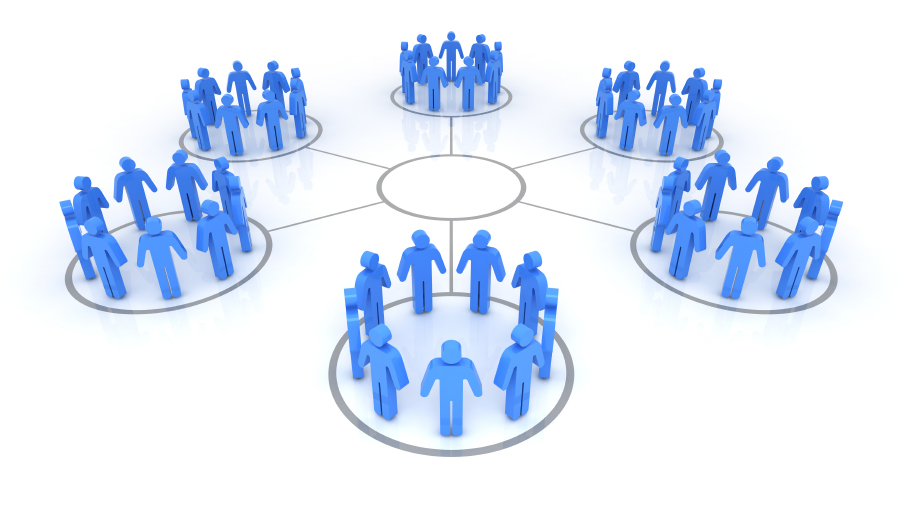 Validité nomologique lorsque les liaisons entre les concepts, mesurées par la recherche sont en  conformité avec ce que laissait prévoir les théories  issues des recherches précédente.
La validité convergente
Validité convergente lorsque plusieurs méthodes utilisées pour mesurer un concept fournissent des résultats identiques ou proches.
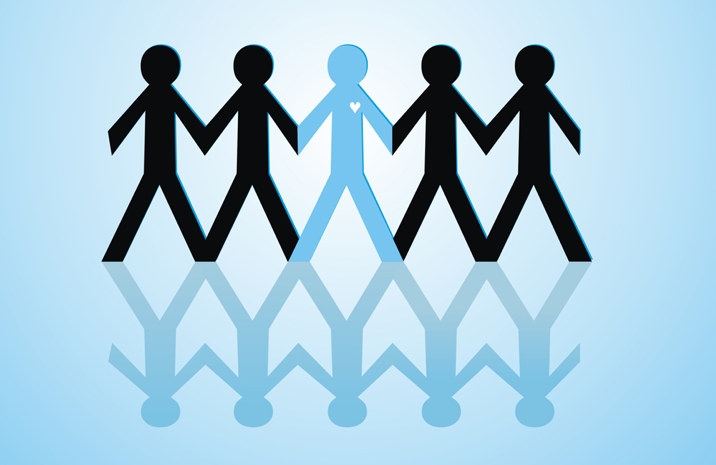 La validité discriminante
Validité discriminante lorsqu'une mesure permet de  s'assurer que deux concepts, dont on a formé l'hypothèse qu'ils étaient différents, sont effectivement différenciés par les mesures
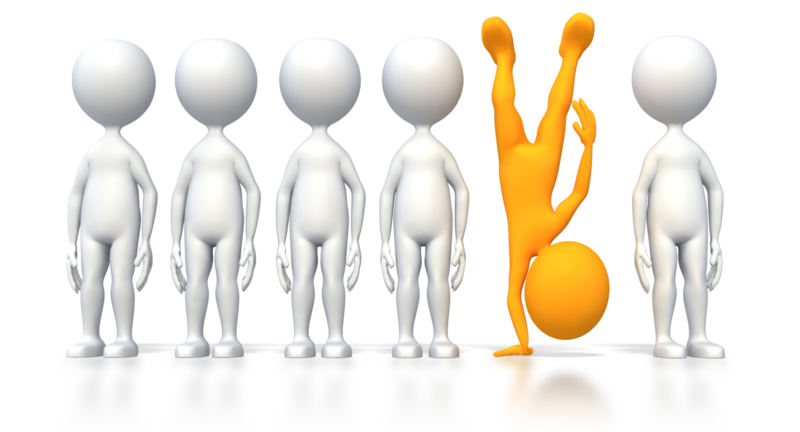 En conclusion
La validité convergente et la validité discriminante sont les deux indicateurs de la validité de construit qui sera bonne lorsque les représentations données par les indicateurs représenteront bien le construit.
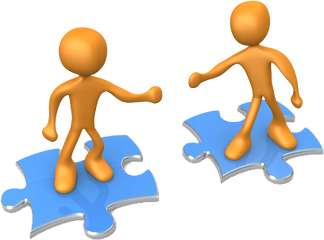 Analyse factorielle exploratoire
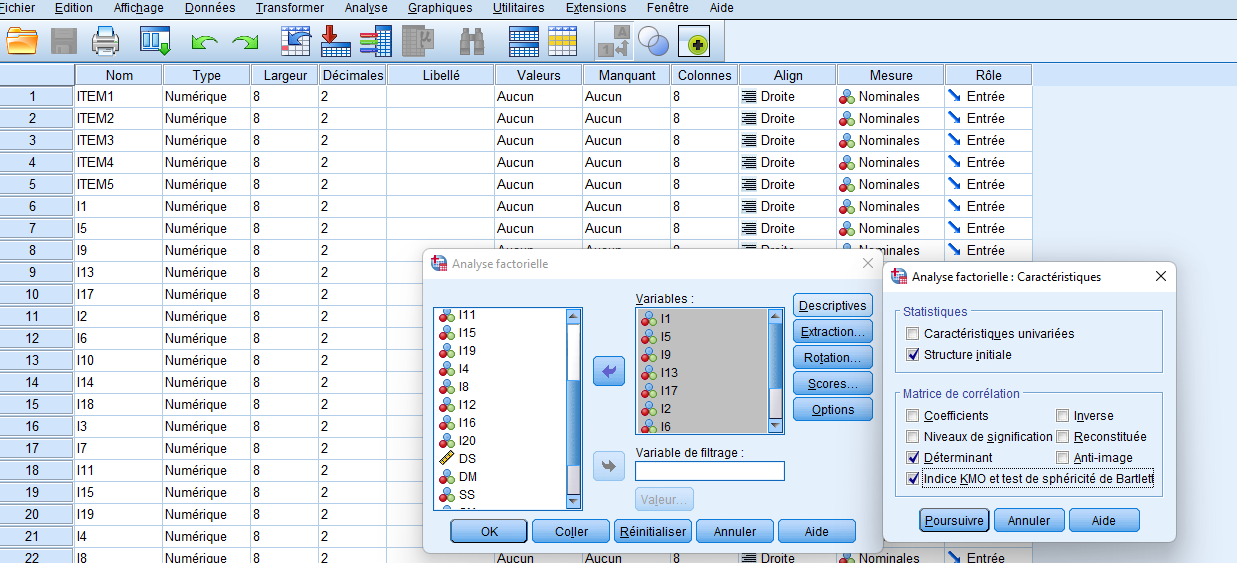 Analyse factorielle exploratoire
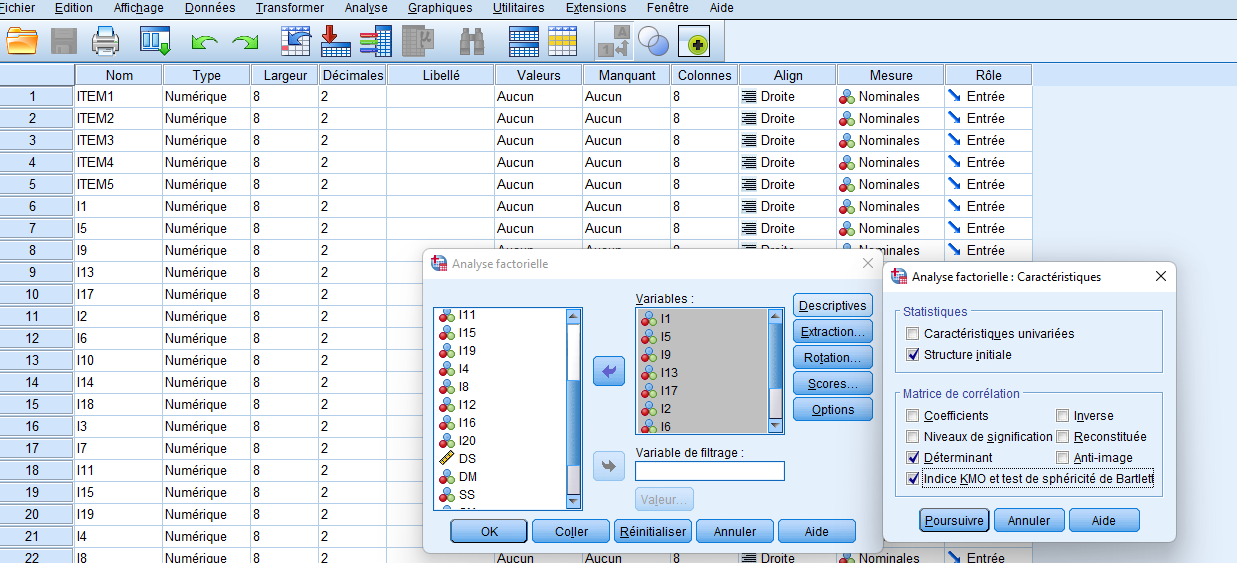 Analyse factorielle exploratoire :les méthodes d’extraction
les méthodes d’extraction sont multiples
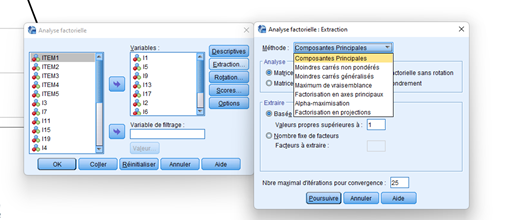 Analyse factorielle exploratoire :les méthodes de rotation
les méthodes de rotation (5 méthodes)
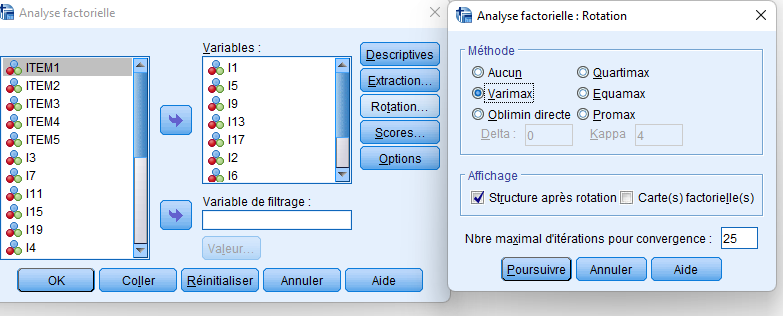 Analyse factorielle exploratoire
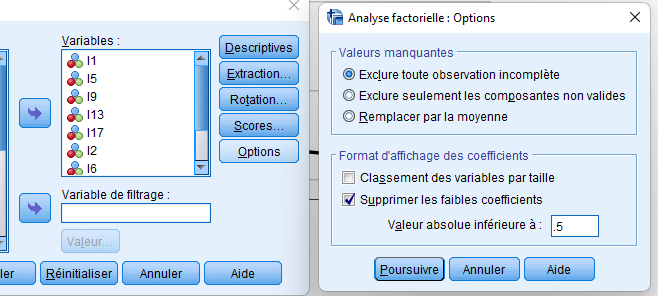 Possibilté de factorisation
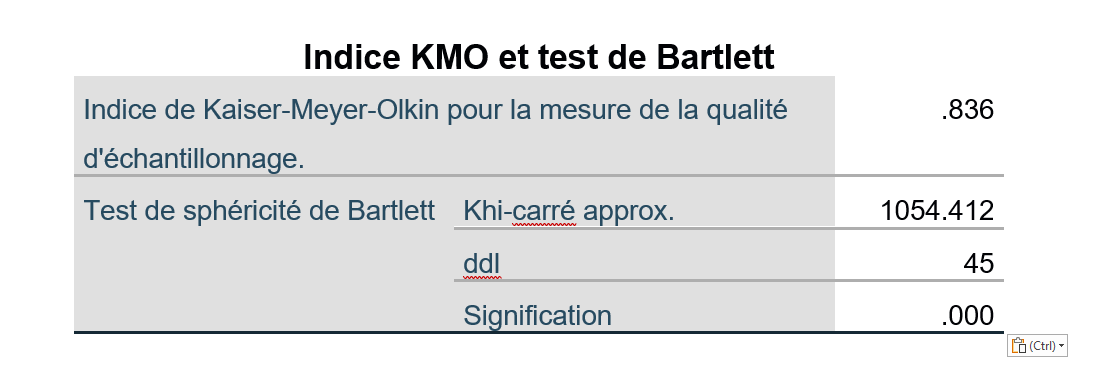 Indice de KMO >0.6 et
Test de sphéricité de Bartlett significatif  Matrice factorisable
Analyse factorielle exploratoire
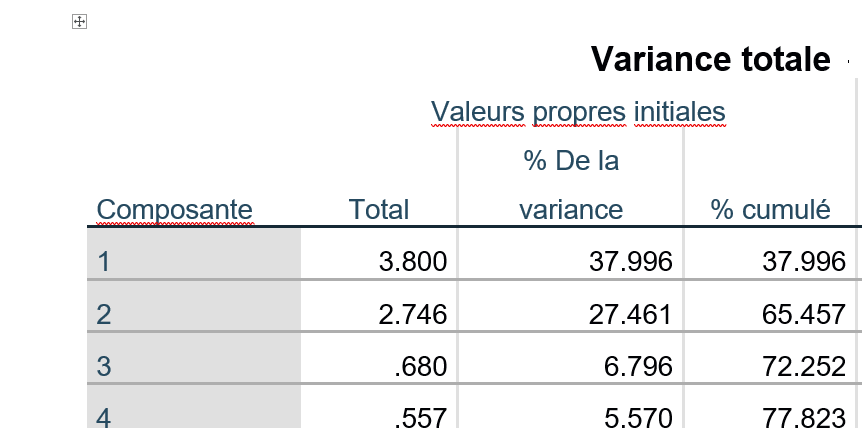 Valeurs propres initiales à retenir doivent être supérieures à 1.
Analyse factorielle exploratoire
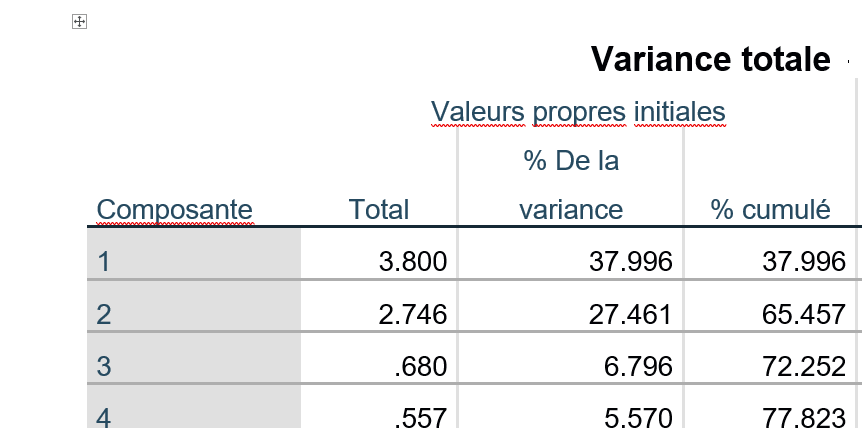 Analyse factorielle exploratoire
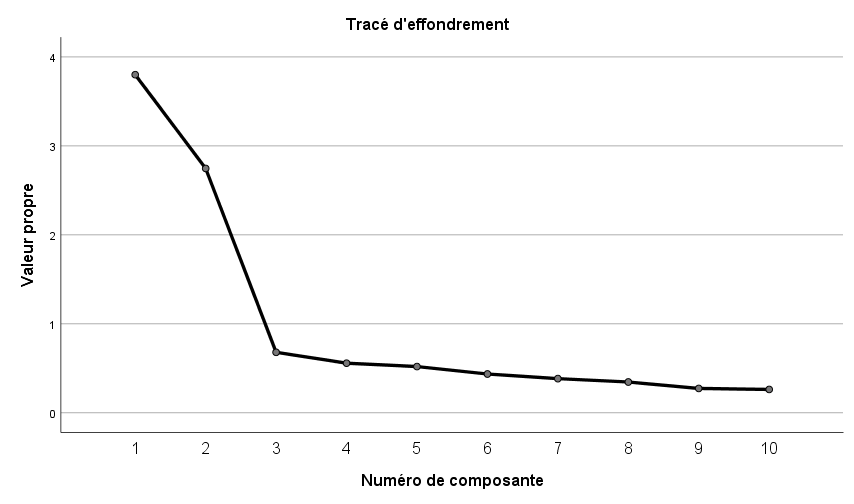 C’est le diagramme de Cattel :Prendre les facteurs qui ont une valeur propre >1.
Analyse factorielle exploratoire
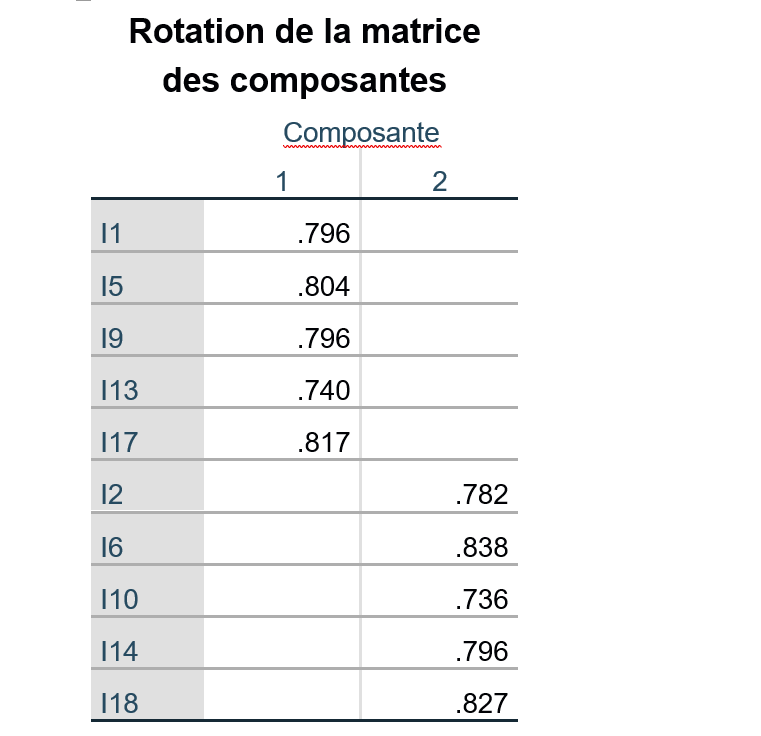 Méthode d'extraction : Analyse en composantes principales. 
 Méthode de rotation : Vari-max avec normalisation Kaiser.
Analyse factorielle exploratoire
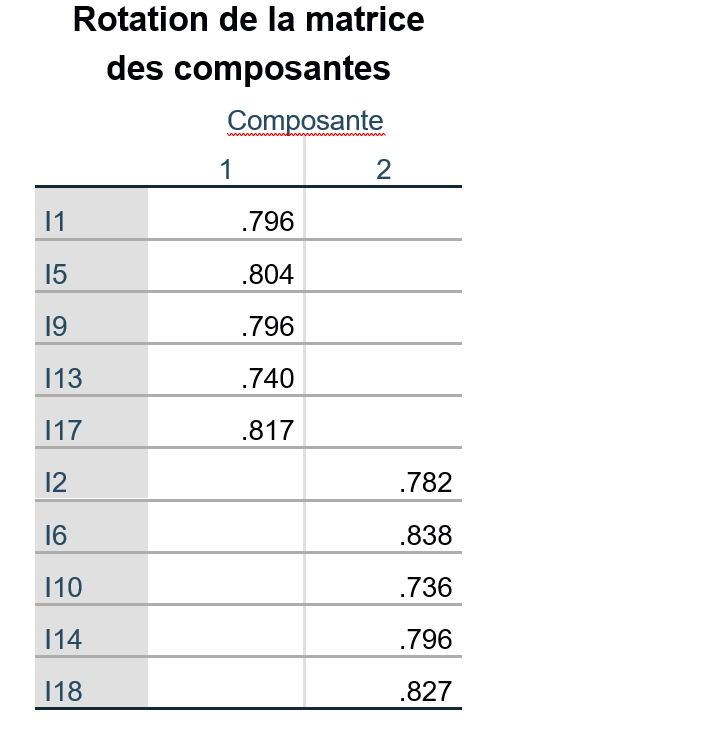 Méthode d'extraction : Moindres carrés non pondérés. 
 Méthode de rotation : Oblimin avec normalisation Kaiser.
Analyse factorielle exploratoire
D’autres analyses peuvent être réalisé:
Exemple analyse parallèle

Logiciel JASP (Free)
Logiciel R (Free)
Analyse de la structure de covariance
Les variables latentes ou construits ont des connexions (souvent linéaires) entre elles.
Le terme "covariance" fait référence au fait que ces modèles sont ajustés en vérifiant la matrice de covariance des données par rapport à celle attendue d'un modèle basé sur la théorie.
Analyse factorielle confirmatoire
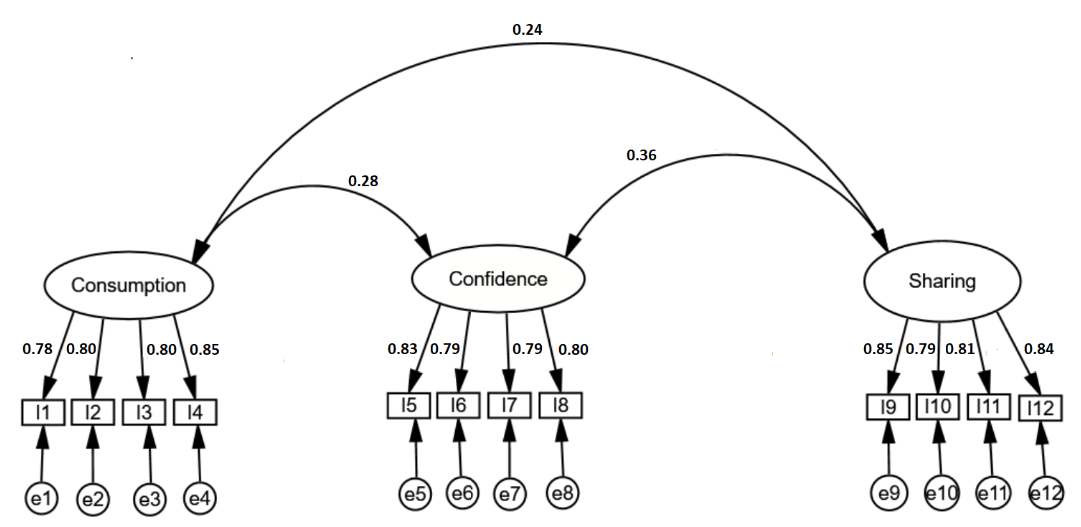 Analyse factorielle confirmatoire (Méthode AMOS, Guelmami et al., 2021)
L'analyse factorielle confirmatoire (CFA)
Les coefficients de corrélation des facteurs sont de 0,24 (entre consommation et partage), 0,28 (entre consommation et confiance) et 0,36 (entre confiance et partage). Les saturations factorielles vont de 0,78 à 0,85. 
Statistiques CFA : χ251=62,5, P<0,001 ; χ2/df = 1,2 ; 
indice d'ajustement GFI= 0,977 ; 
indice d'ajustement ajusté AGFI= 0,965 ;
 indice de Tucker-Lewis = 0,995 ;
 indice d'ajustement comparatif = 0,996 ;
 Erreur quadratique moyenne d'approximation = 0,023 (IC à 90 % 0-0,04) ; racine moyenne résiduelle normalisée = 0,036.
L'analyse factorielle confirmatoire (CFA)
Les coefficients de corrélation entre les trois facteurs sont:
0,24 entre consommation et partage, 
0,28 entre consommation et confiance et 
0,36 entre confiance et partage. Les saturations factorielles vont de 0,78 à 0,85. 
Statistiques CFA : χ251=62,5, P<0,001 ; la signification peut être influencer par la taille de l’échantillonχ2/df = 1,2 ; doit être < 3 pour un modèle retenu.
Pclose Fit= 0.99 ; il doit tendre vers 1.
Echelles de mesuretunisiennes: il faut encore valider !
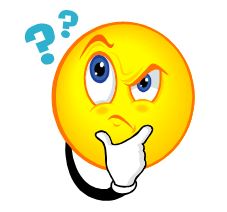 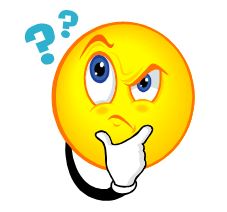 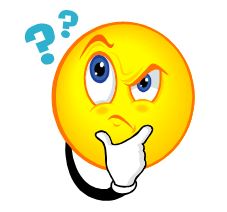 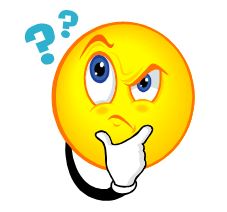 Merci pour votre attention